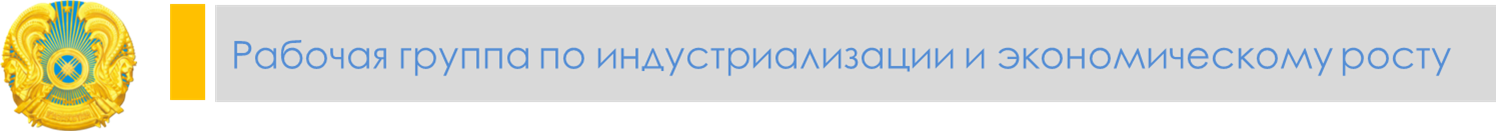 РЕСПУБЛИКАНСКИЙ ЦЕНТР РАЗВИТИЯ ЗДРАВООХРАНЕНИЯМИНИСТЕРСТВА ЗДРАВООХРАНЕНИЯ РЕСПУБЛИКИ КАЗАХСТАН
РЕЙТИНГОВАЯ ОЦЕНКА ДЕЯТЕЛЬНОСТИ
МЕДИЦИНСКИХ ОРГАНИЗАЦИЙ, НАУЧНО-ИССЛЕДОВАТЕЛЬСКИХ ИНСТИТУТОВ/НАУЧНЫХ ЦЕНТРОВ
по итогам 2018 года
РЕЙТИНГОВАЯ ОЦЕНКА ДЕЯТЕЛЬНОСТИ
НАУЧНО-ИССЛЕДОВАТЕЛЬСКИХ ИНСТИТУТОВ/НАУЧНЫХ ЦЕНТРОВ
по итогам 2018 года
Итоги распределения звезд научно-исследовательских институтов, научных центров по итогам 2018 года
Итоги распределения звезд научно-исследовательских институтов, научных центров по итогам 2018 года